November 1st-5th
Calendar
Important Info
Monday, November 1st  -homework assigned and sent home
Tuesday, November 2nd - Santa Pictures
***Your child may wear picture attire.
Wednesday, November 3rd - ICE CREAM DAY ($1.00)
Friday, November 5th - Homework Due
November8th-12th- Canned Food Drive
November 12th- Veteran’s Day Holiday - No School
November 22nd-26th – Thanksgiving Holidays
December 1st-3rd- Santa Shop
Parents, 
   Thank you for all of your help with our solar oven project, Red Ribbon Week, and Halloween! We appreciate all that you do. 
If you have any questions or concerns, please contact me: pphillips@mcpss.com

Please be sure to send a note if your child is absent. After three days, it’s an unexcused absence. 
Please check your child’s take-home folder on Monday each week. Most PTO and school wide information goes home on Monday each week. 
*Every morning students can buy a snack. Chips are 50 cents.
Please Note:*Quiz = Minor grade   *Test= Major grade
What We Are Learning this Week
Reading – Novel study Frindle by: Andrew Clement –Book Test Friday
Language Arts- Writing Introductions
Math-  Area and review Perimeter – Area Quiz Friday
Multiplication Drill Tuesday (will include 10,11, and 12 facts) 7 minutes
Alabama History- Alabama’s Statehood – Test Friday
Congratulations to our Spelling Bee Winners: Bradlee and Julian
Things to Know
*Please encourage your child to READ and practice their Multiplication Facts EACH NIGHT. Your child is participating in Accelerated Reader this quarter.

We need Clorox/Lysol Wipes!
We have gone through ALL of our supply.
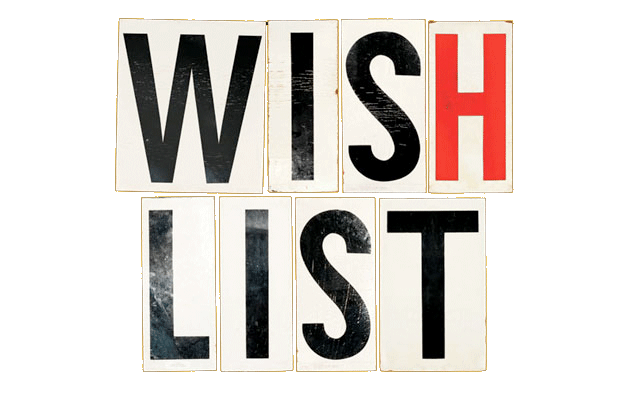 Mrs. Phillips 4th Grade